ЯРМАРКИ ПРЕДПРИНИМАТЕЛЬСТВА ДЛЯ ШКОЛ
Санкт-Петербург
Одноблюдова Д.В.
ПРЕДПОСЫЛКИ СОЗДАНИЯ ПРОЕКТА
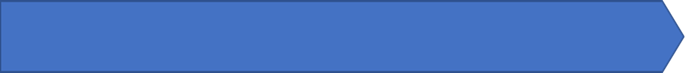 1. Неразвитость экономического самосознания современного школьника

2. Несформированное ценностное отношение к деньгам (деньги -средство или цель?)

3. Неясный выбор мотивов будующей профессиональной деятельности

4. Необходимость развития базовых предпринимательских навыков школьников
ИНТЕРЕС + САМОСТОЯТЕЛЬНОСТЬ + ОЩУТИМЫЙ РЕЗУЛЬТАТ
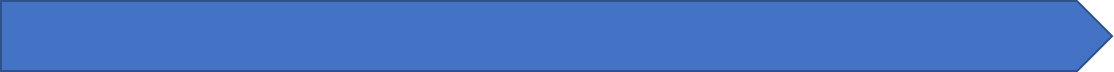 ДЕТИ «ИГРАЮТ ВО ВЗРОСЛУЮ ЖИЗНЬ»
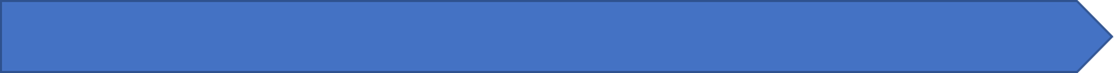 ПРОЯВЛЯЮТ ТАЛАНТЫ, СОЗДАЮТ ИДЕИ И ПРОДУКТЫ
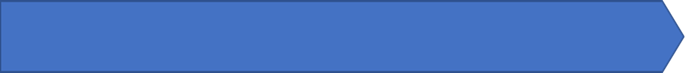 ПОЛУЧАЮТ РЕАЛЬНУЮ КОМПЕНСАЦИЮ СВОЕГО ТРУДА
ПРЕИМУЩЕСТВА ДЛЯ ШКОЛ
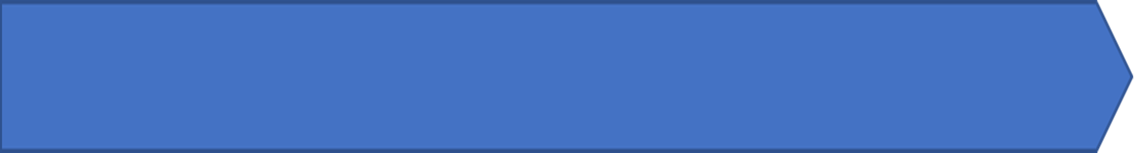 УВЛЕКАТЕЛЬНОЕ МЕРОПРИЯТИЕ, МОТИВИРУЮЩЕЕ ШКОЛЬНИКОВ
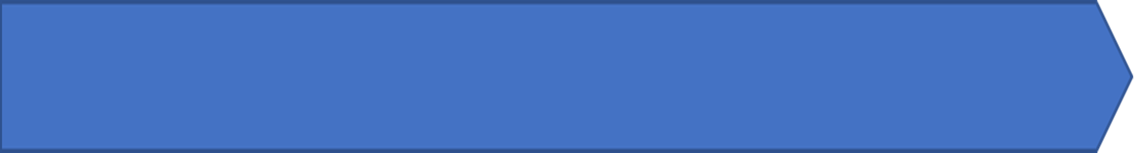 ПРАКТИЧЕСКИ НЕ ТРЕБУЕТ ФИНАНСОВЫХ ЗАТРАТ
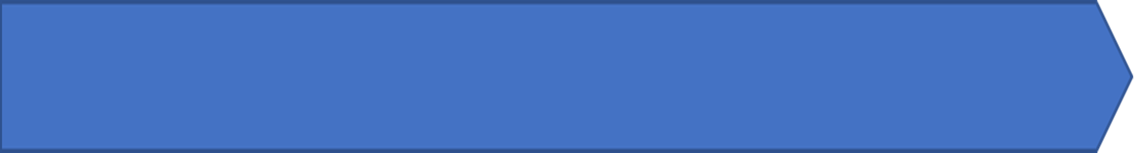 БАЗОЙ МОГУТ СЛУЖИТЬ УРОКИ ТЕХНОЛОГИИ
АНАЛОГИ ПРОЕКТА
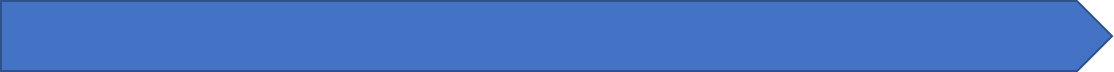 ЯРМАРКИ В ШКОЛАХ В 80-90 гг
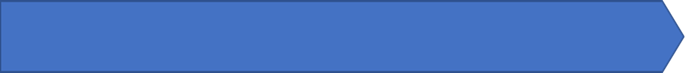 ПРОЕКТ «ШАГИ В БИЗНЕС» САМАРСКАЯ ОБЛАСТЬ
https://samara-tr.gazprom.ru/press/news/2018/04/230/
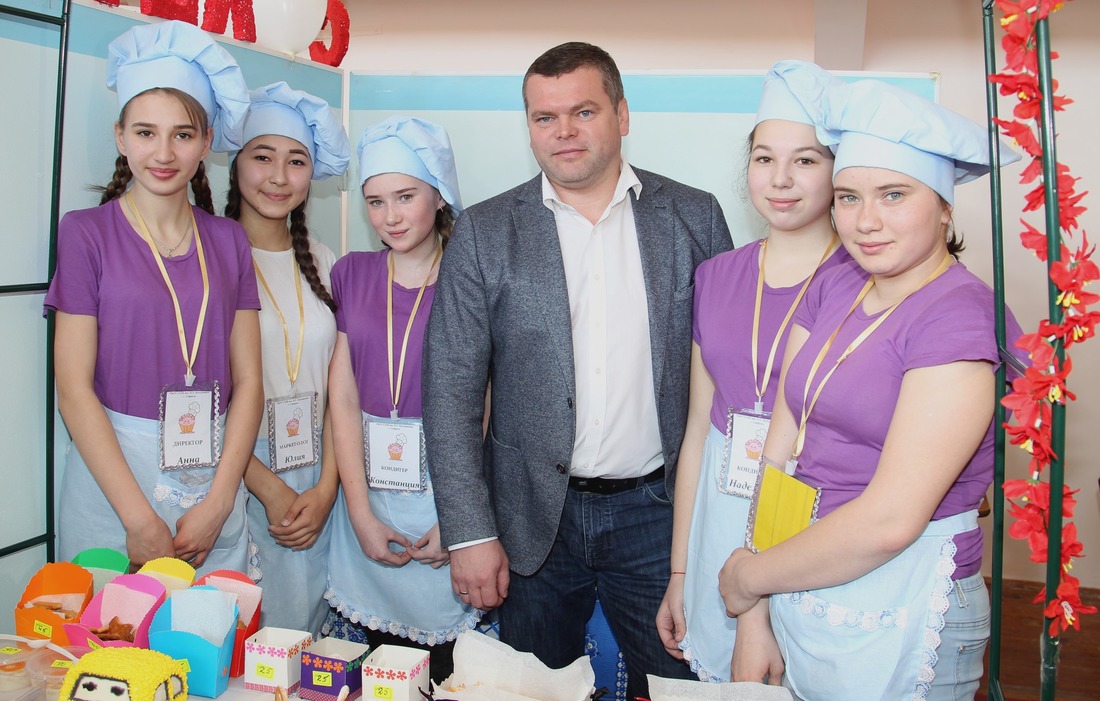 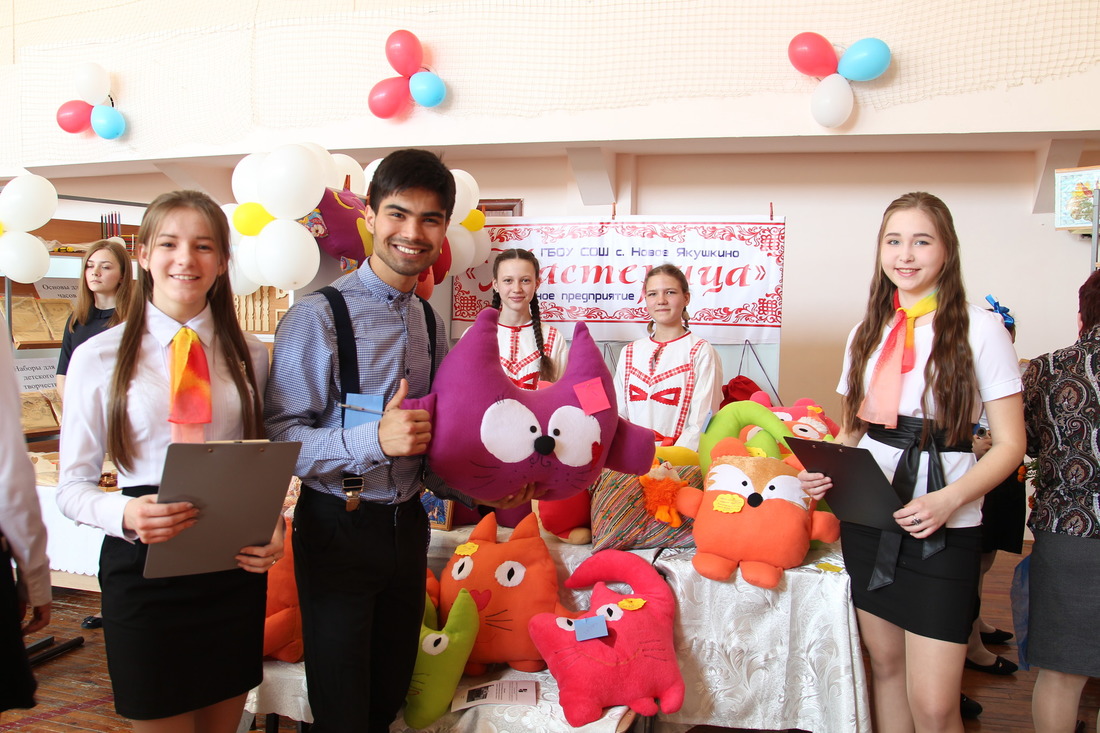 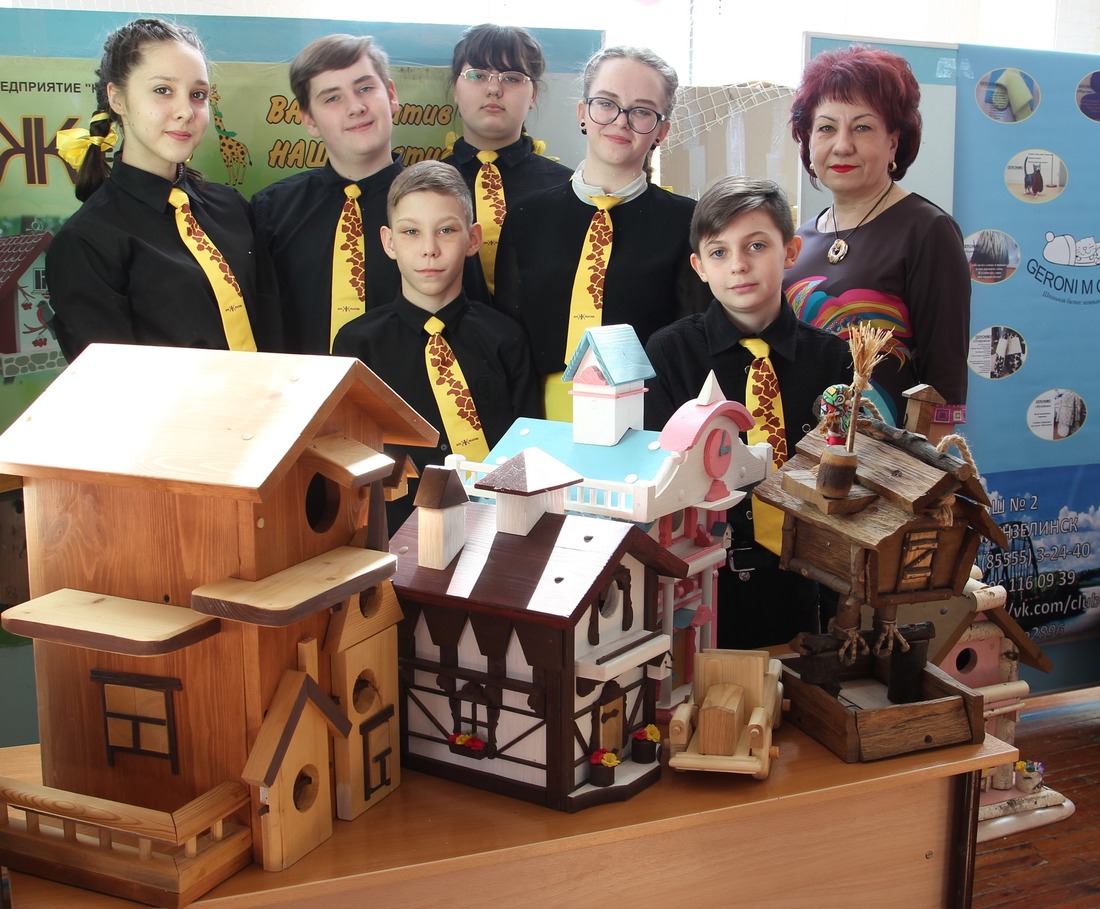 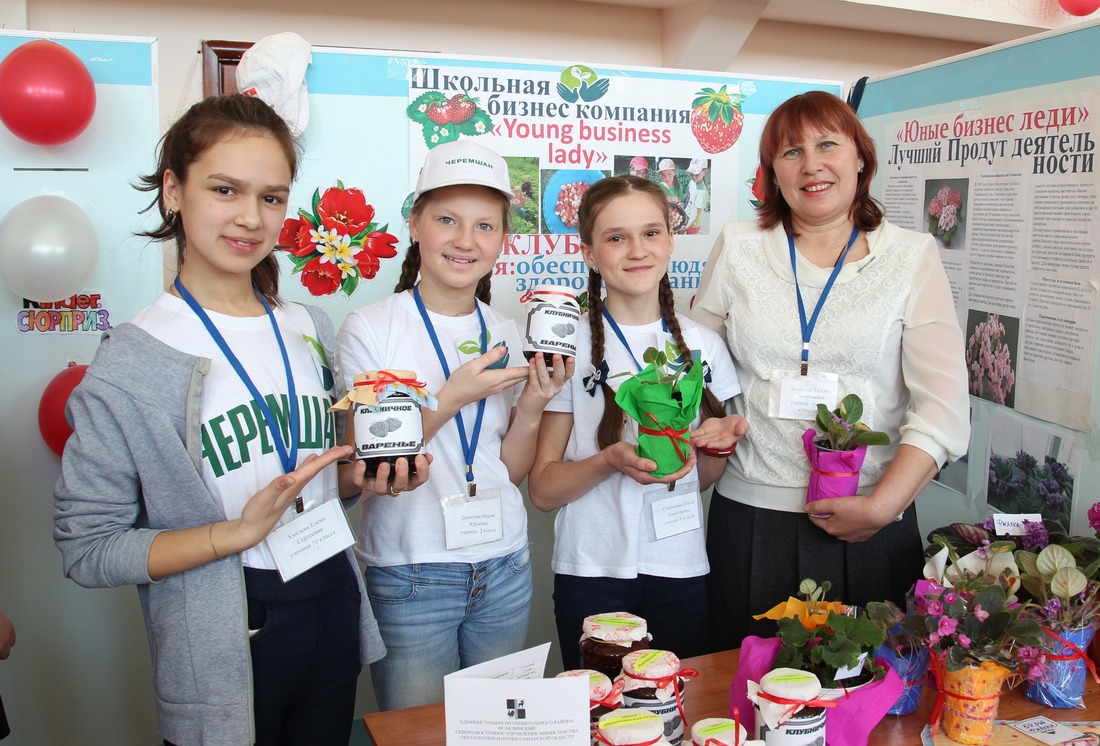 Источник: https://samara-tr.gazprom.ru/press/news/2018/04/230/